nasen Universal SEND Services: Action Research & Lesson Study Project
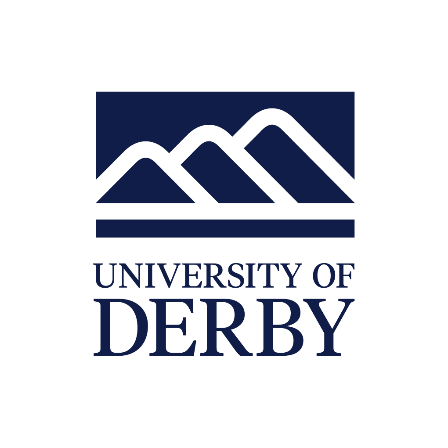 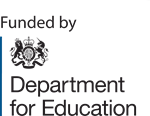 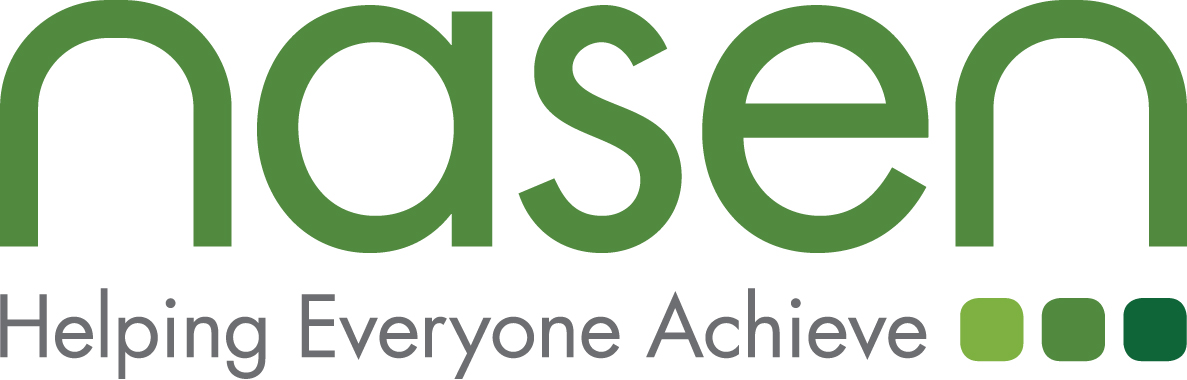 Here’s what Headteachers, Assistant Headteachers, and teachers said about the project in 2022-23
It has allowed for opportunities to gain knowledge and skills in research as well as the chance to share good practice and ideas from colleagues in other settings.  It has been thoroughly enjoyable to learn from and speak with other SEND Practitioners and would highly recommend Action Research opportunities such as this to other providers. The impact of the research on learners is that it has allowed for a more streamlined Preparation for Adulthood (PfA) approach to be put in place, ultimately leading to increased opportunities for students to work towards their outcomes. 
College PfA Lead
Being involved in the project has allowed me to meet with like-minded people who value action research to develop their classroom practice.  Gaining other people's perspectives has given a further depth to the work I am doing and has also enabled us as a school, to share our own good practice and support others with their research.  It has been a really positive, enjoyable, worthwhile experience.
Lead Practitioner (teaching) Secondary Special School
The project has been a great opportunity to be reflective and guided by evidence-informed practice. Through action research, I've been able to look deeper into what really makes a difference for our pupils and their families. 
Enhanced Resource Lead
I feel the research project has given me opportunity to actually get excited about something in my job role. As an educator I feel that it is important for me to keep up to date with new research. The project has inspired me to continue research and has been a great platform for me to hear what others are doing.  
College Teacher
The structure of lesson structure has allowed leaders and teachers to dedicate time to focus directly on how pupils learn and reflect on our approaches to teaching that support learning. The Lesson study process supports us in our pursuit of ensuring our teaching and learning strategies are embedded in research and that pupils continue to be at the centre of everything we do.  
Headteacher
The project has given me the opportunity and confidence to dip my toes into the research world and I am really pleased we decided to apply to take part. Geri and Debs have given invaluable support and advice throughout the process and we would recommend getting involved with ISEND Action Research for all those interested in developing as SEND practitioners. 
Deputy Head of SEND (College)
I’m actually reading material beyond my emails and medium-term plans etc., which hasn’t happened for a while. The most amazing conversations have taken place between my two teachers and I, especially around the video from the sessions. 
Assistant Headteacher
Being involved in the Action Research project has been extremely valuable to me, as it provided me with a structure and community to design and undertake a research project. It helped me to focus my project and kept me on track to complete a project. 
Assistant Head Teacher